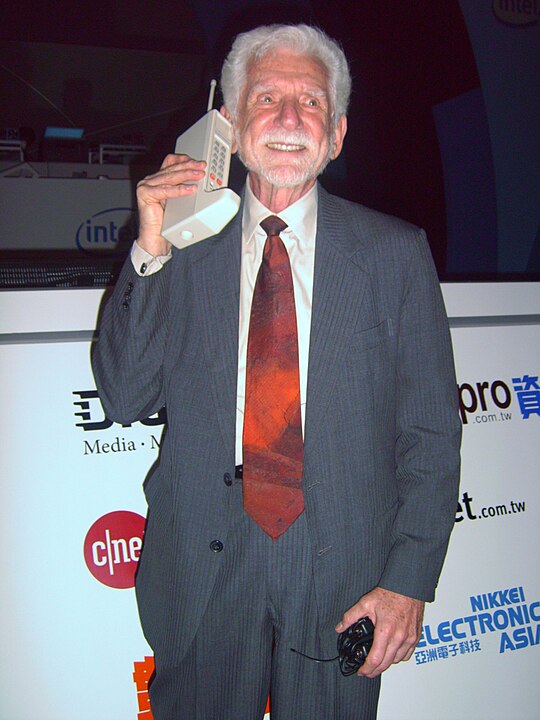 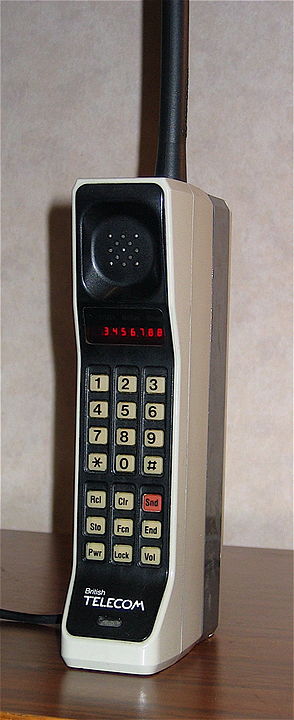 [Speaker Notes: By Rico Shen, CC BY-SA 3.0, https://commons.wikimedia.org/w/index.php?curid=2205234

By Redrum0486 - http://en.wikipedia.org/wiki/File:DynaTAC8000X.jpg, CC BY-SA 3.0, https://commons.wikimedia.org/w/index.php?curid=6421950]
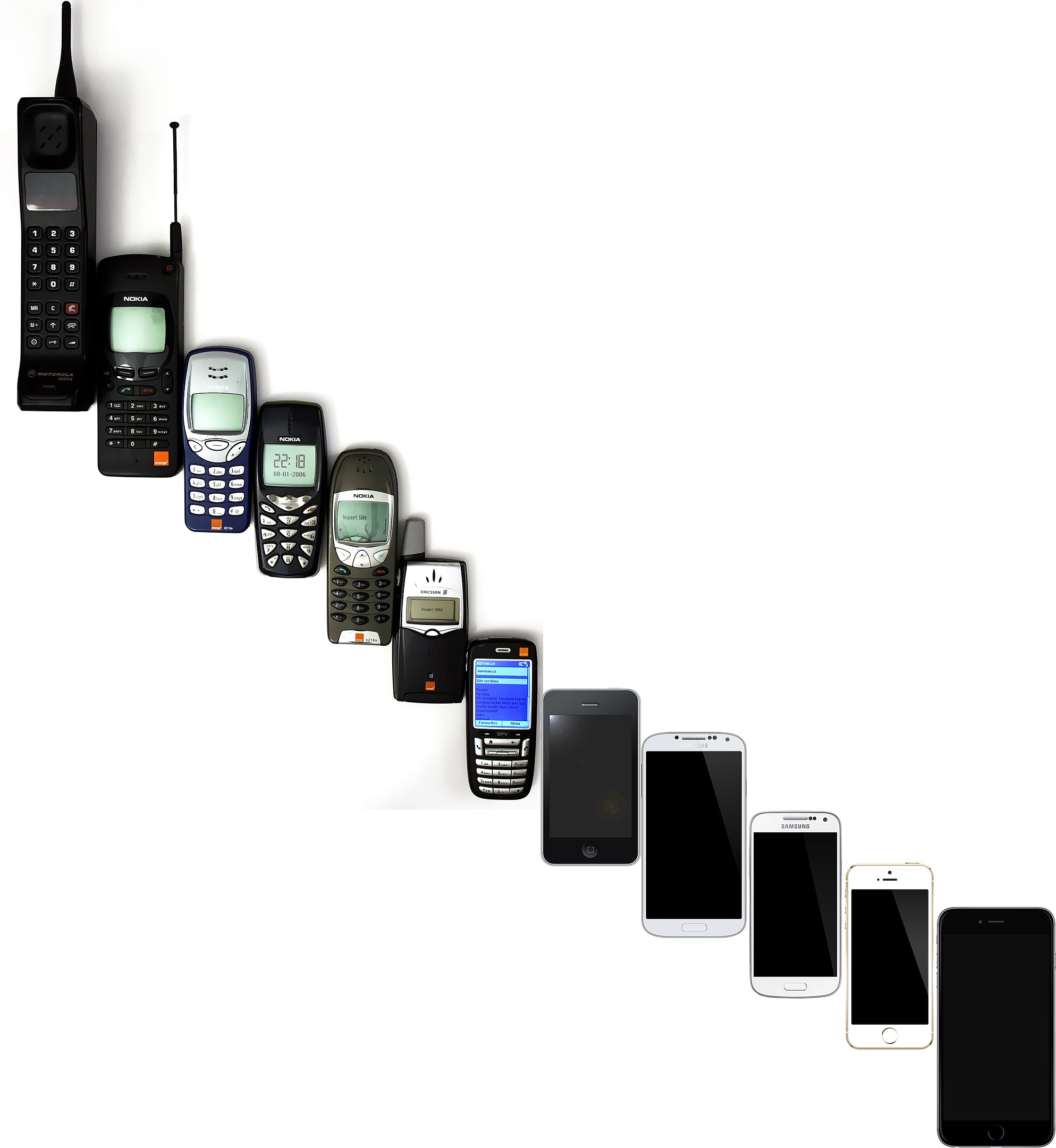 Evolution of Hand Phones
[Speaker Notes: By Jojhnjoy Public Domain https://en.wikipedia.org/wiki/Mobile_phone#/media/File:Mobile_Phone_Evolution_1992_-_2014.jpg]
Iphone 15
2023
~1800 GFLOPS
IBM Deep Blue
1997
11.38 GFLOPS
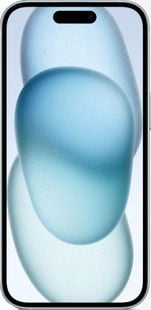 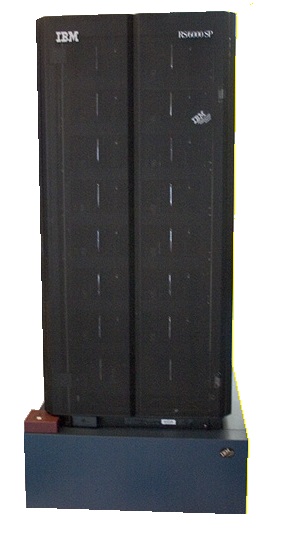 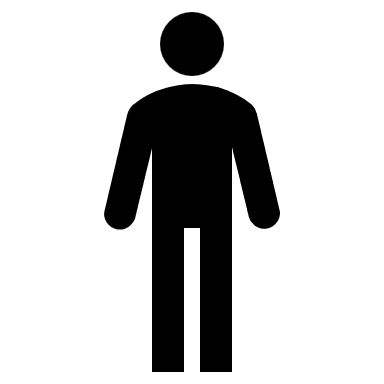 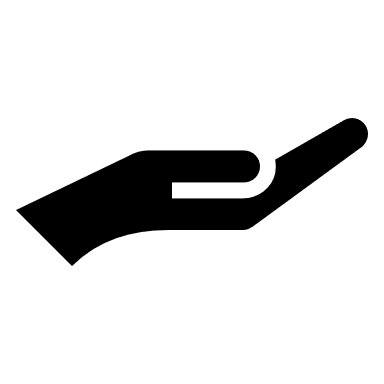 [Speaker Notes: By James the photographer - https://www.flickr.com/photos/22453761@N00/592436598/, CC BY 2.0, https://commons.wikimedia.org/w/index.php?curid=3511068

https://nanoreview.net/en/phone/apple-iphone-15]
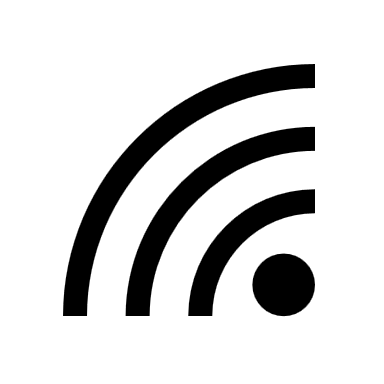 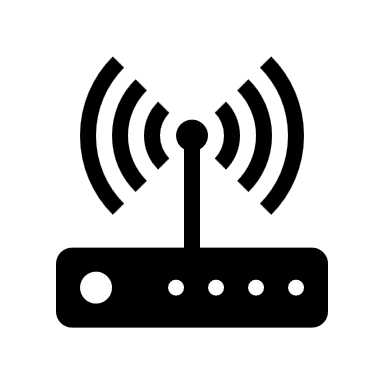 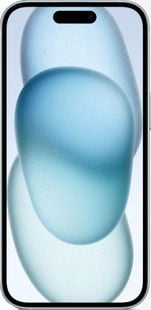 [Speaker Notes: https://nanoreview.net/en/phone/apple-iphone-15]
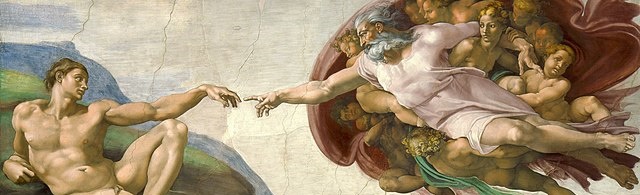 26 Then God said, “Let us make mankind in our image, . . .
27 So God created mankind in his own image,    in the image of God he created them;    male and female he created them.
Gen 1:26-27 (NIV)
[Speaker Notes: https://en.wikipedia.org/wiki/The_Creation_of_Adam#/media/File:Michelangelo_-_Creation_of_Adam_(cropped).jpg
Public Domain]
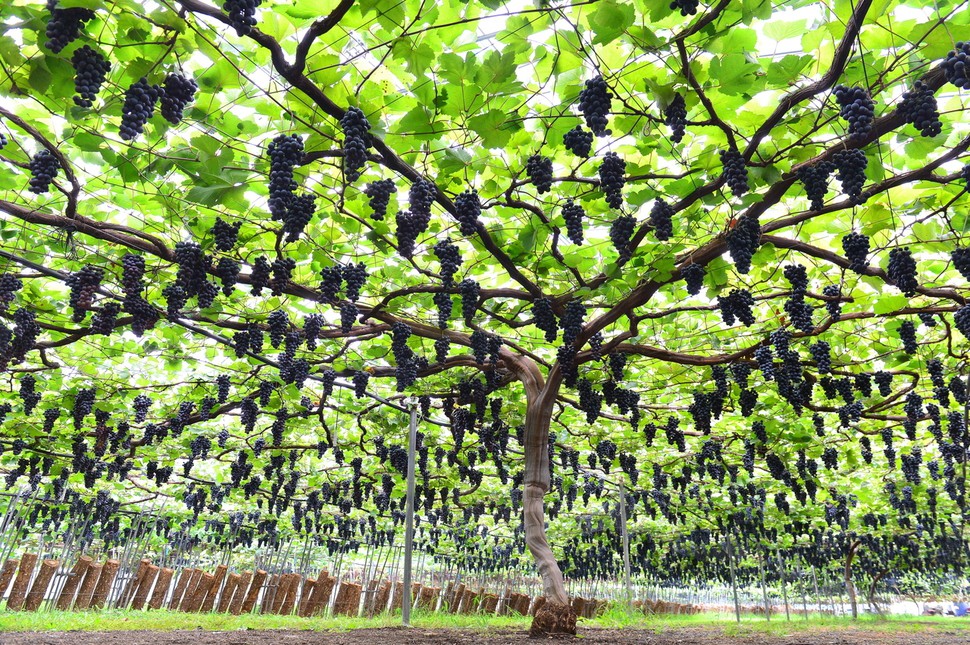 Remain In Me:  Living and Loving through Christ
John 15:1-17
[Speaker Notes: https://www.flickr.com/photos/4thglryofgod/8609030890]
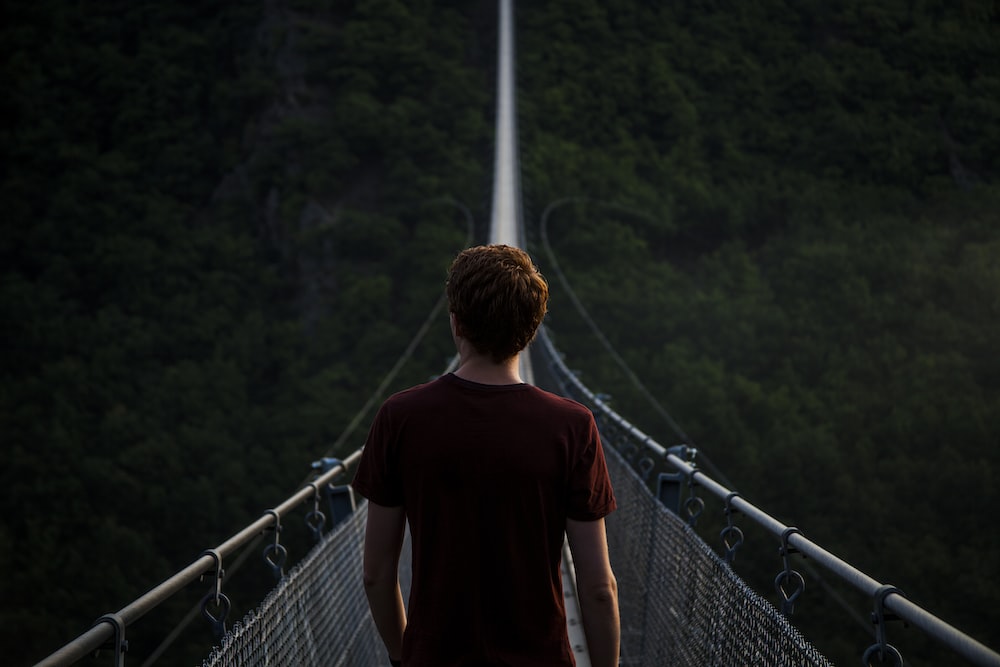 Believing
C  H  R  I  S  T
Responding to John’s Gospel
The Last Supper
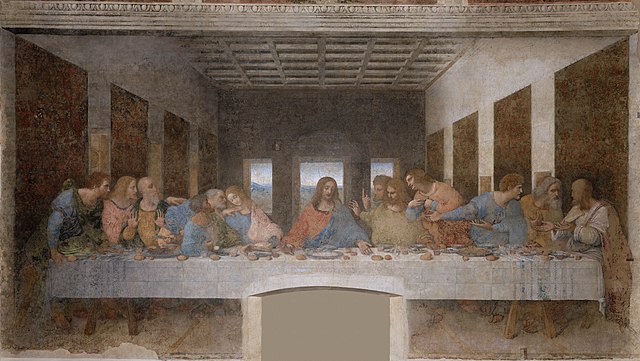 [Speaker Notes: https://en.wikipedia.org/wiki/The_Last_Supper_(Leonardo)#/media/File:%C3%9Altima_Cena_-_Da_Vinci_5.jpg]
The Last Supper in John’s Gospel
John 13:1-17		Jesus washes disciples' feet
John 13:18-30	Jesus predicts Judas' betrayal
John 13:31-38	Jesus predicts Peter's denial
Jesus' farewell discourse
John 14:1-14		Jesus as the way, truth, and the light
John 14:15-31	Jesus promises the Holy Spirit
John 15:1-17		Jesus as the true vine
John 15:18-27	World's hatred for Jesus (and followers)
John 16:1-15		Persecution and work of the Holy Spirit
John 16:16-33	Sadness turned to Joy
1. The source of our hope 
2. The means of our hope 
3. The glory     of our hope
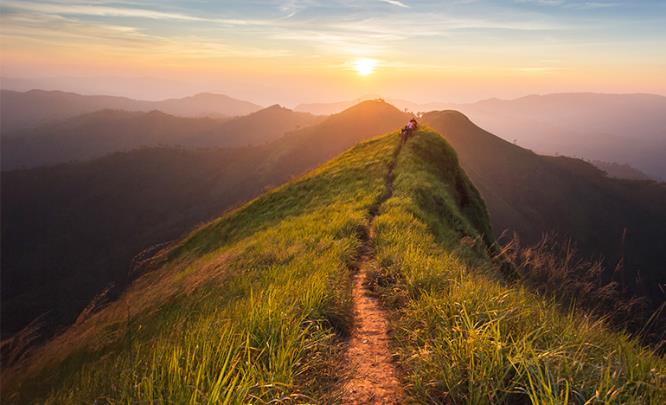 An Unending
Hope
John 14:1-15
1. Love explained:
			examples of love
2. Love exposed:
			the revelation of love
3. Love experienced:	
			The outcome of love
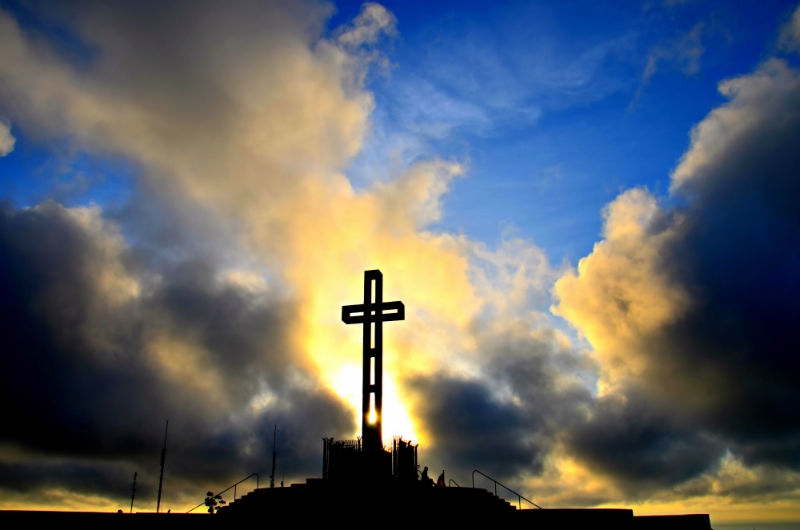 Love
Actually 
John 14:15-31
Heaven ─ The Father's House
Jesus ─The Father's Reflection
Faith ─ The Father's Glory



Holy Spirit	 
                ─ The Father's Counselor
Peace	 ─ The Father's Gift
1. The source of our hope 
2. The means of our hope 
3. The glory     of our hope
1. Love explained:
			examples of love
2. Love exposed:
			the revelation of love
3. Love experienced:	
			The outcome of love
Staying in Sync with the Source (1-8)
Spreading the Love (9-17)
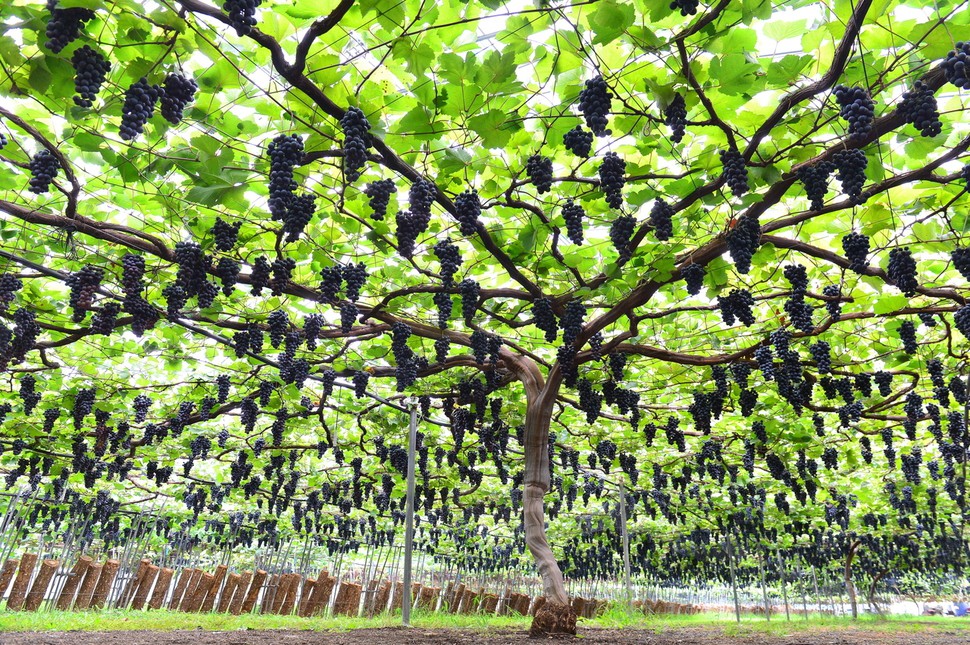 Remain In Me:  Living and Loving through Christ
John 15:1-17
[Speaker Notes: https://www.flickr.com/photos/4thglryofgod/8609030890]
1 “I am the true vine, and my Father is the gardener.
Before                   After
[Speaker Notes: https://www.starkbros.com/growing-guide/how-to-grow/berry-plants/grape-vines/pruning]
ἐγώ εἰμί
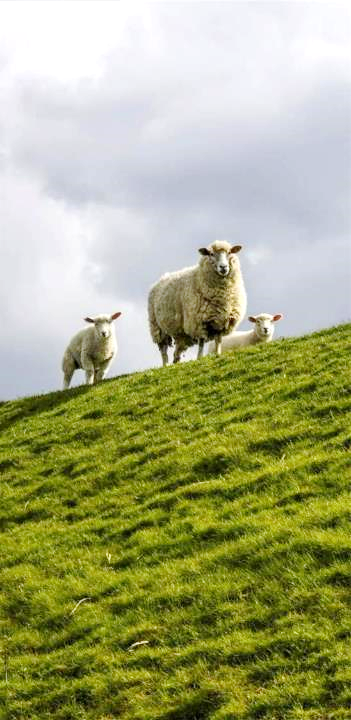 1 “I am the true vine, and my Father is the gardener. 2 He cuts off every branch in me that bears no fruit, while every branch that does bear fruit he prunes so that it will be even more fruitful.
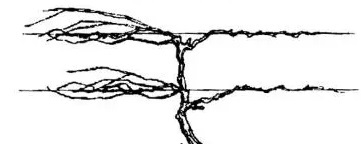 Before                   After
[Speaker Notes: https://www.starkbros.com/growing-guide/how-to-grow/berry-plants/grape-vines/pruning]
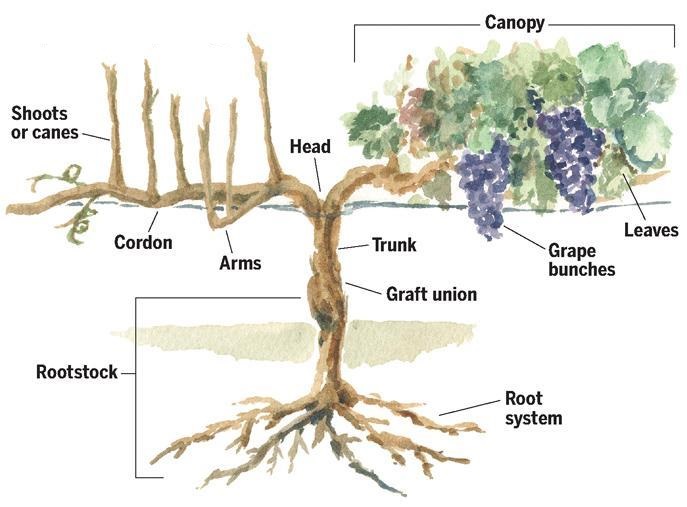 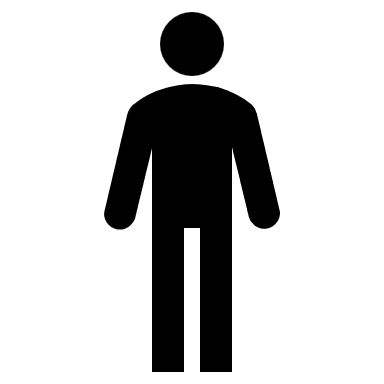 God
Jesus
[Speaker Notes: https://www.evineyardapp.com/blog/2017/05/30/overview-of-grapevine-structure-and-function/]
1 “I am the true vine, and my Father is the gardener. 2 He cuts off every branch in me that bears no fruit, while every branch that does bear fruit he prunes so that it will be even more fruitful. 3 You are already clean  because  of  the  word  I  have  spoken  to  you.
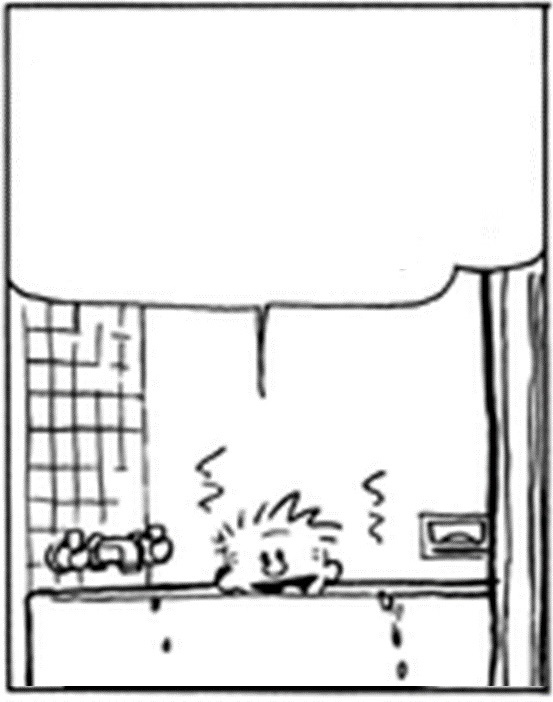 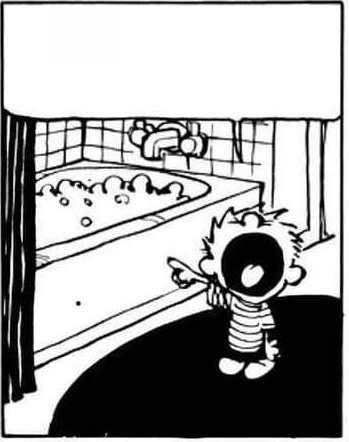 “No,” Peter protested, “you will never ever wash my feet!”             John 13:8
Simon Peter exclaimed, “Then wash my hands and head as well, Lord, not just my feet!”
                   John 13:9
Jesus said, “Unless I wash you, you won’t belong to me.”
10 Jesus replied, “A person who has bathed all over does not need to wash, except  for  the feet,  to be entirely  clean.
And you disciples are clean, 
but not all of you.” 11 For Jesus knew who would betray him. That is what he meant when he said, “Not all of you are clean.”
1 “I am the true vine, and my Father is the gardener. 2 He cuts off every branch in me that bears no fruit, while every branch that does bear fruit he prunes so that it will be even more fruitful. 3 You are already clean  because  of  the  word  I  have  spoken  to  you.
prune		καθαίρει
clean		καθαροί
Or “trims”; Grk “cleanses” (a wordplay with “clean” in v. 3). Καθαίρει (kathairei) is not the word one would have expected here, but it provides the transition from the vine imagery to the disciples—there is a wordplay (not reproducible in English)                              footnote NET
3 You have already been pruned and purified by the message I have given you.                John 15:3 NLT
prune[f]	καθαίρει
clean		καθαροί
1 “I am the true vine, and my Father is the gardener. 2 He cuts off every branch in me that bears no fruit, while every branch that does bear fruit he prunes so that it will be even more fruitful. 3 You are already clean because of the word I have spoken to you.  4 Remain in me, as I also remain in you.
Staying in Sync with the Source (1-8)
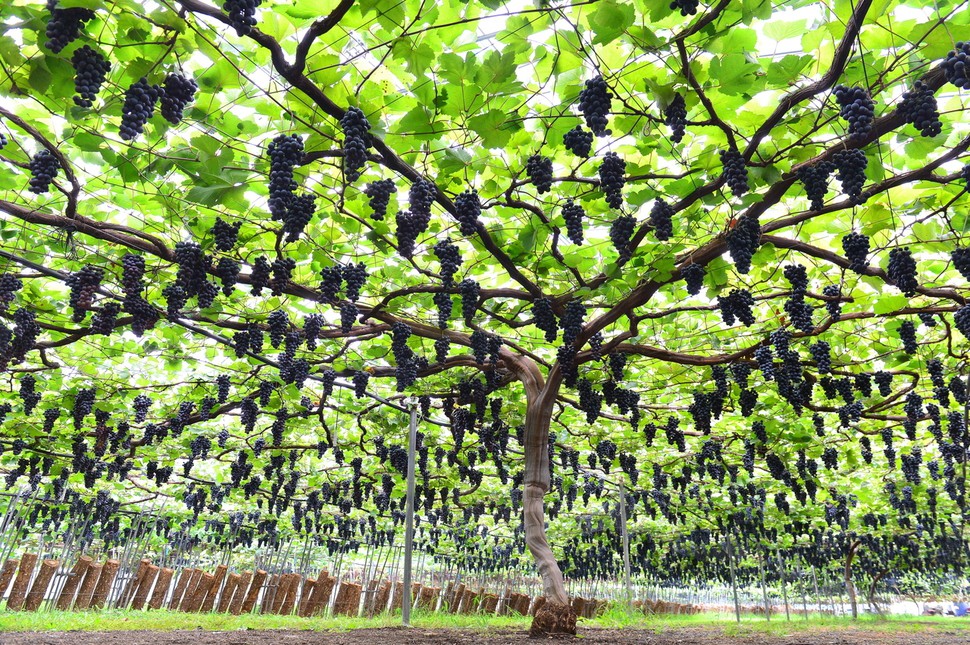 Remain In Me:  Living and Loving through Christ
John 15:1-17
[Speaker Notes: https://www.flickr.com/photos/4thglryofgod/8609030890]
1 “I am the true vine, and my Father is the gardener. 2 He cuts off every branch in me that bears no fruit, while every branch that does bear fruit he prunes so that it will be even more fruitful. 3 You are already clean because of the word I have spoken to you.  4 Remain in me, as I also remain in you. No branch can bear fruit by itself; it must remain in the vine. Neither can you bear fruit unless you remain in me.
1 “I am the true vine, and my Father is the gardener. 2 He cuts off every branch in me that bears no fruit, while every branch that does bear fruit he prunes so that it will be even more fruitful. 3 You are already clean because of the word I have spoken to you.  4 Remain in me, as I also remain in you. No branch can bear fruit by itself; it must remain in the vine. Neither can you bear fruit unless you remain in me.
5 “I am the vine; you are the branches.
disciples
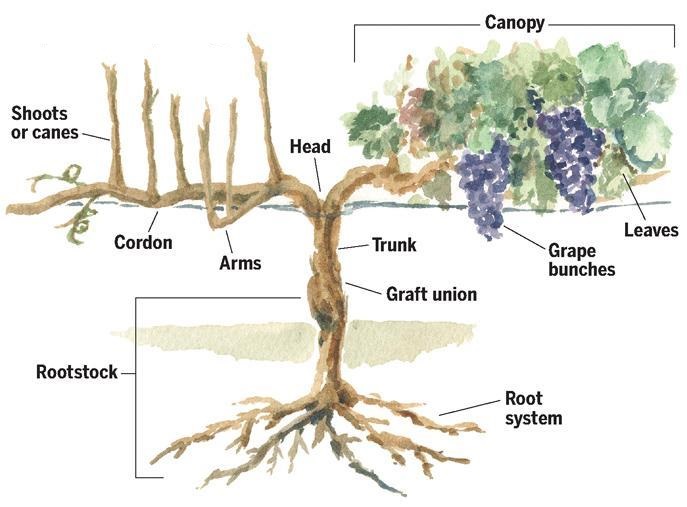 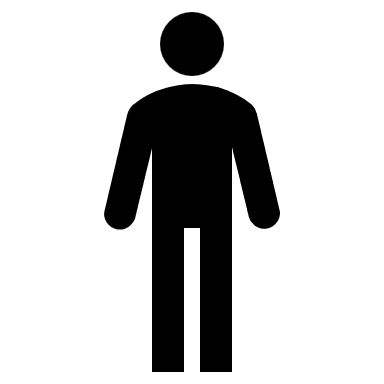 God
Jesus
[Speaker Notes: https://www.evineyardapp.com/blog/2017/05/30/overview-of-grapevine-structure-and-function/]
5 “I am the vine; you are the branches. If you remain in me and I in you, you will bear much fruit; apart from me you can do nothing.
disciples
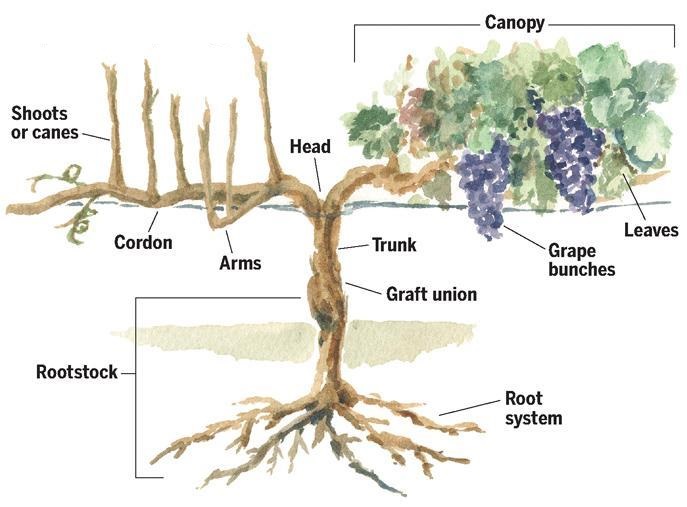 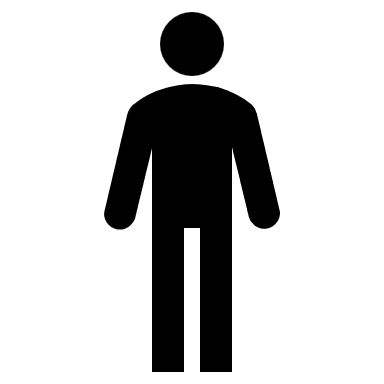 God
Jesus
[Speaker Notes: https://www.evineyardapp.com/blog/2017/05/30/overview-of-grapevine-structure-and-function/]
Staying in Sync with the Source (1-8)
		Remain connected to Jesus, the true vine,
 				for spiritual vitality and fruitfulness.
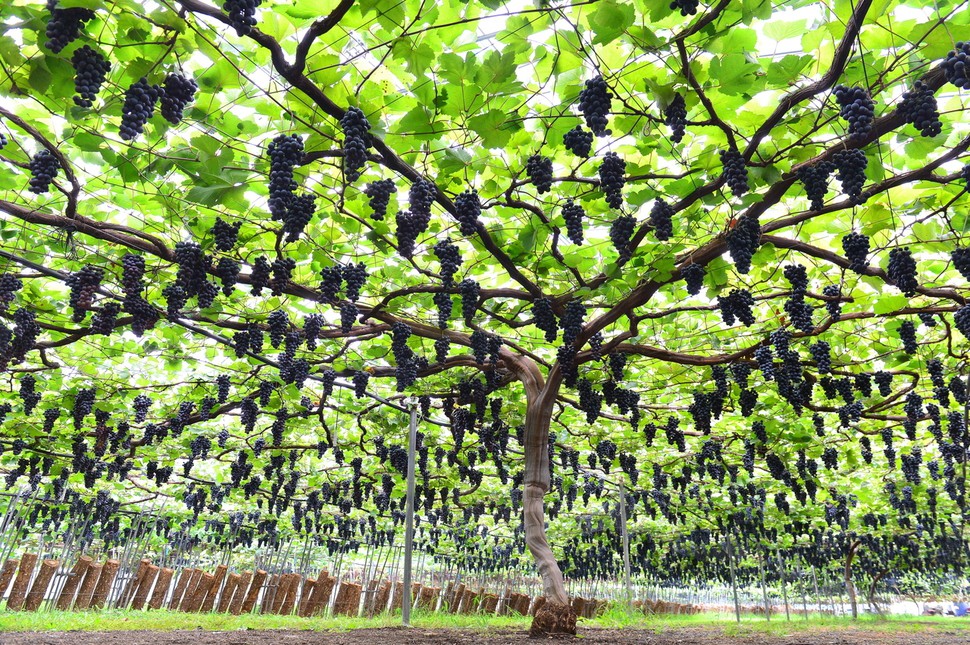 Remain In Me:  Living and Loving through Christ
John 15:1-17
[Speaker Notes: https://www.flickr.com/photos/4thglryofgod/8609030890]
5 “I am the vine; you are the branches. If you remain in me and I in you, you will bear much fruit; apart from me you can do nothing. 6 If you do not remain in me, you are like a branch that is thrown away and withers; such branches are picked up, thrown into the fire and burned.
disciples
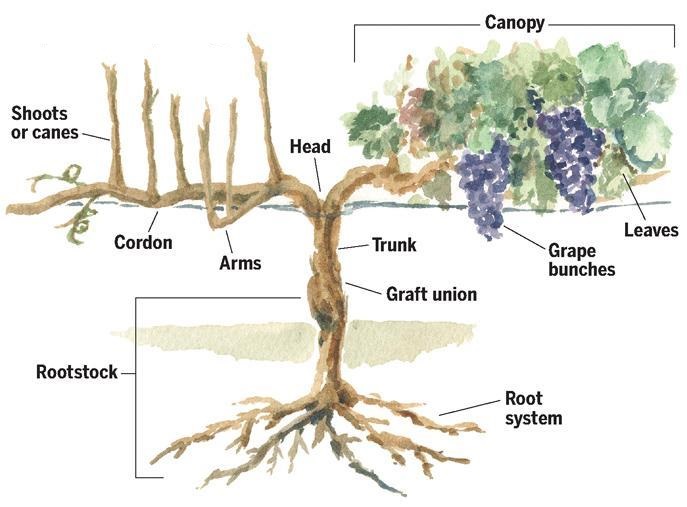 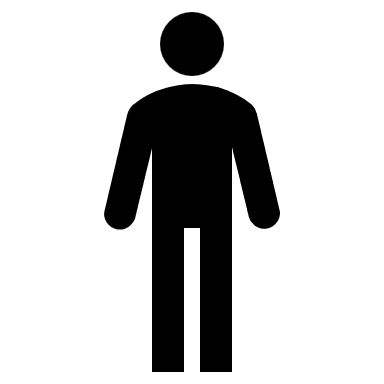 God
Jesus
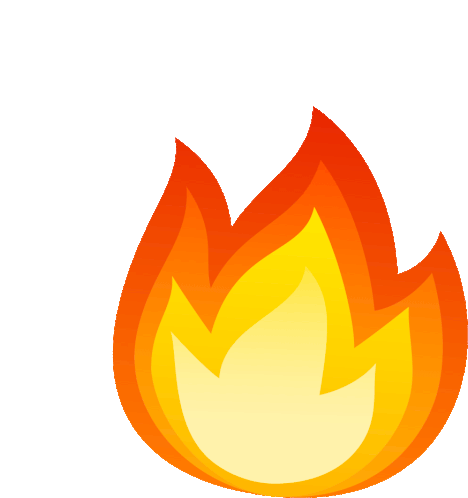 [Speaker Notes: https://www.evineyardapp.com/blog/2017/05/30/overview-of-grapevine-structure-and-function/]
NOT believers who forfeit their salvation because of unfruitfulness.
John 10:28-29 Security of the Believer
28 I give them eternal life, and they will never perish, and no one will snatch them out of my hand. 29 My Father, who has given them to me, is greater than all, and no one is able to snatch them out of the Father's hand.
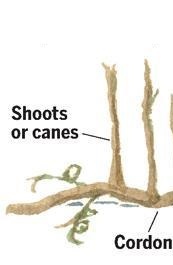 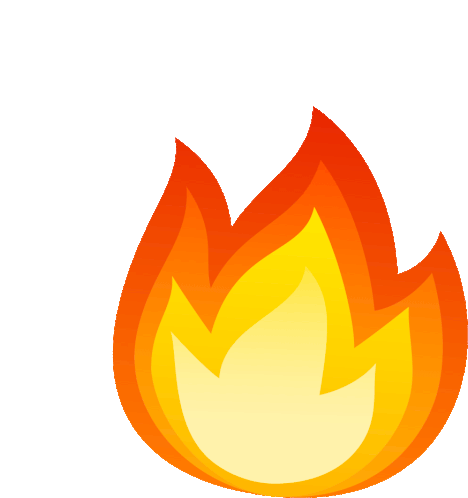 [Speaker Notes: https://www.evineyardapp.com/blog/2017/05/30/overview-of-grapevine-structure-and-function/

https://tenor.com/search/fire-gifs]
NOT believers who forfeit their salvation because of unfruitfulness.
imagery of being cast into the fire constitutes a reference to eternal judgment,

Judas is example of branch that is cut off
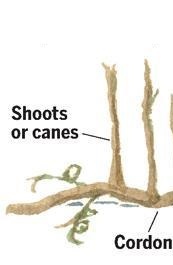 False believers:  Those who profess to belong to Jesus but who in reality do not belong to him
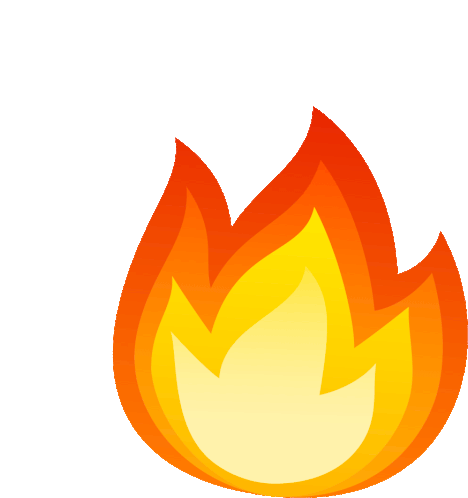 [Speaker Notes: https://www.evineyardapp.com/blog/2017/05/30/overview-of-grapevine-structure-and-function/

https://tenor.com/search/fire-gifs]
5 “I am the vine; you are the branches. If you remain in me and I in you, you will bear much fruit; apart from me you can do nothing. 6 If you do not remain in me, you are like a branch that is thrown away and withers; such branches are picked up, thrown into the fire and burned. 7 If you remain in me and my words remain in you, ask whatever you wish, and it will be done for you. 8 This is to my Father’s glory, that you bear much fruit, showing yourselves to be my disciples.
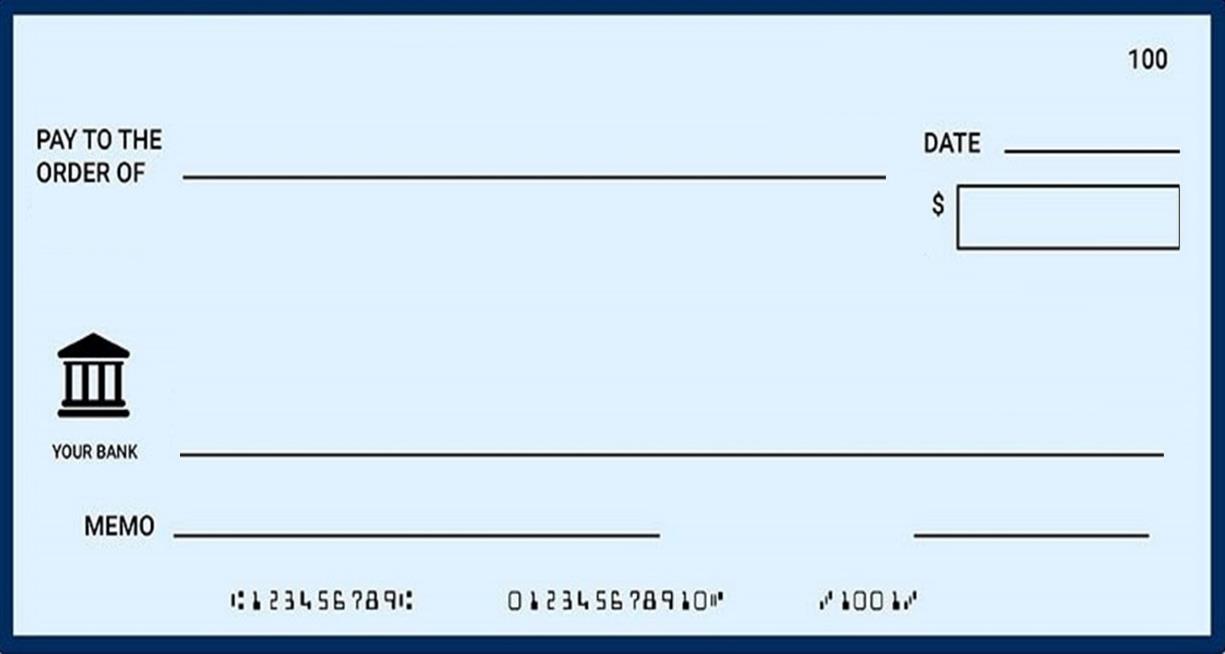 7 If you remain in me and 
my words remain in you,
ask whatever you wish, and it will be done for you.
John 15:7
Signature
[Speaker Notes: https://onlinecheckwriter.com/what-is-a-blank-check/]
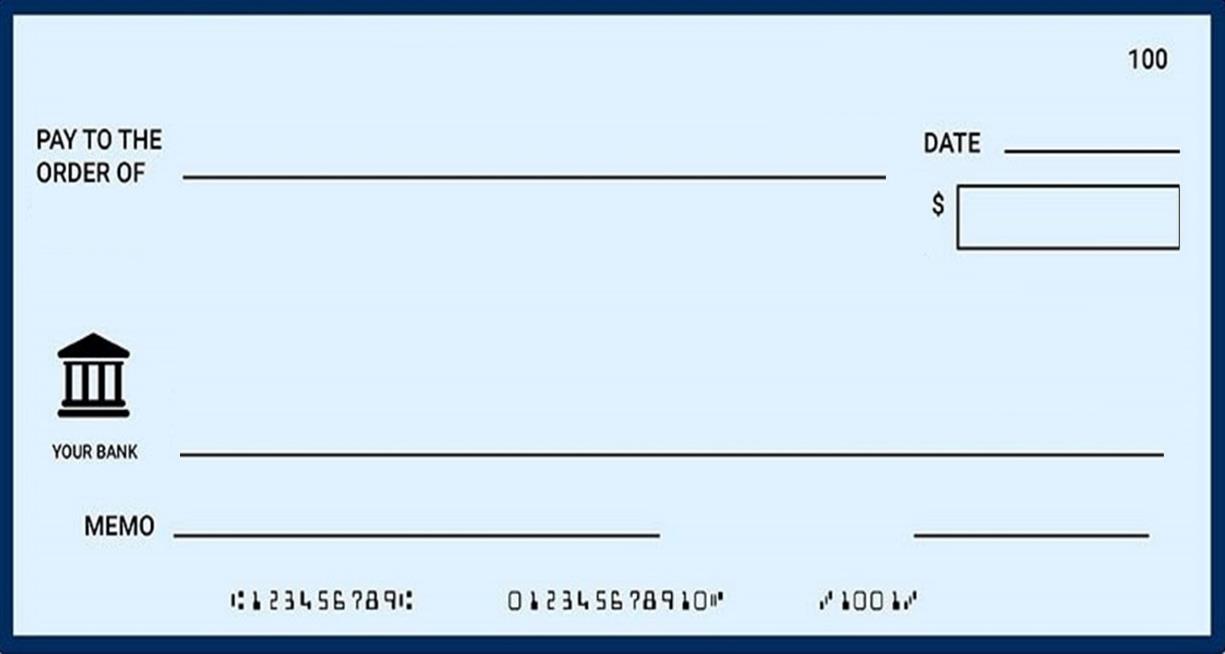 12 “Truly, truly, I say to you, whoever believes in me . . .
13 Whatever you ask in my name, 
this I will do, that the Father may be glorified in the Son. 14 If you ask me anything in my name, I will do it.
John 14:12-14
Signature
[Speaker Notes: https://onlinecheckwriter.com/what-is-a-blank-check/]
Ch 14	believes 	=> do works  
					=>Father Glorified
Ch 14	 love 		=> keep my commandments. 
					=> Helper  => peace
Ch 15	remain	=> bear fruit
5 “I am the vine; you are the branches. If you remain in me and I in you, you will bear much fruit; apart from me you can do nothing. 6 If you do not remain in me, you are like a branch that is thrown away and withers; such branches are picked up, thrown into the fire and burned. 7 If you remain in me and my words remain in you, ask whatever you wish, and it will be done for you. 8 This is to my Father’s glory, that you bear much fruit, showing yourselves to be my disciples.
Ch 14	believes 	=> do works  
					=>Father Glorified
Ch 14	 love 		=> keep my commandments. 
					=> Helper  => peace
Ch 15	remain	=> bear fruit 
					=> Father Glorified
Staying in Sync with the Source (1-8)
		Remain connected to Jesus, the true vine,
 				for spiritual vitality and fruitfulness.
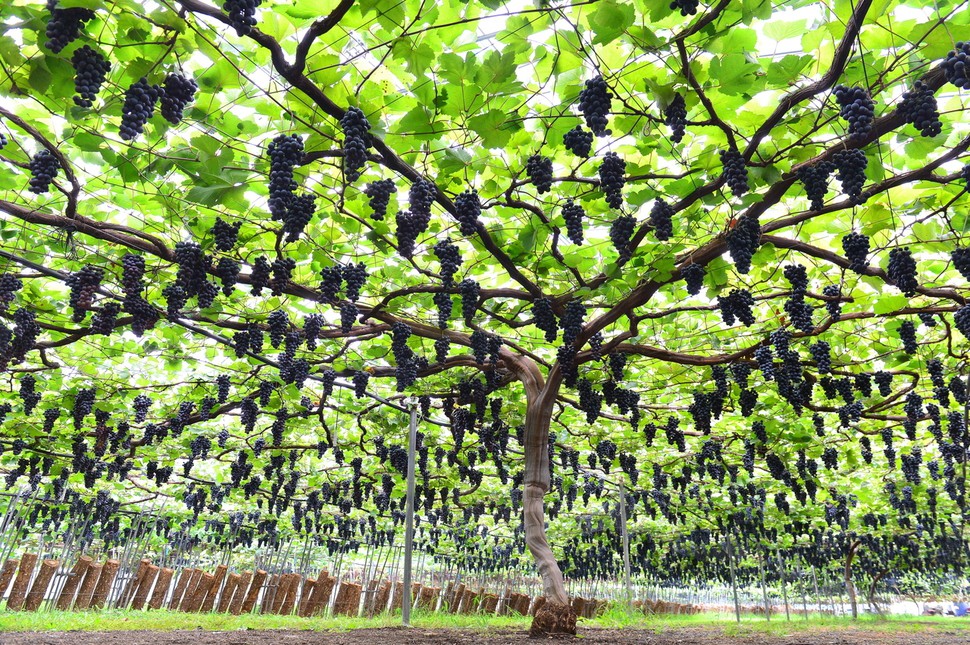 Remain In Me:  Living and Loving through Christ
John 15:1-17
[Speaker Notes: https://www.flickr.com/photos/4thglryofgod/8609030890]
Staying in Sync with the Source (1-8)
Spreading the Love (9-17)
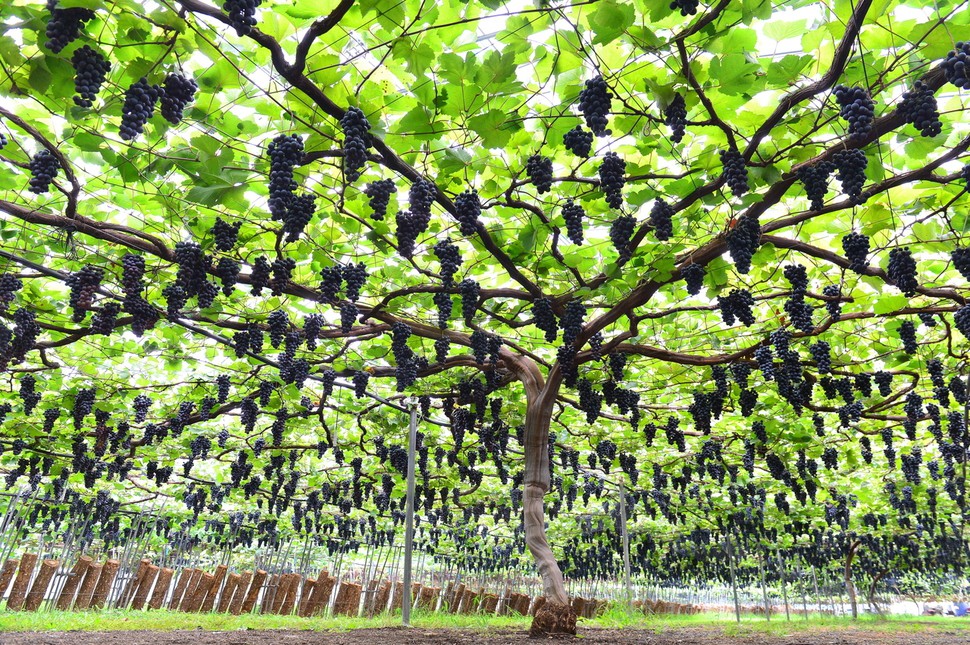 Remain In Me:  Living and Loving through Christ
John 15:1-17
[Speaker Notes: https://www.flickr.com/photos/4thglryofgod/8609030890]
9 “As the Father has loved me, so have I loved you.
John 14:15-16  15 “If you love me, you will keep my commandments. 16 And I will ask the Father, and he will give you another Helper, to be with you forever,
Love explained:			examples of love (15-17)
9 “As the Father has loved me, so have I loved you. Now remain in my love. 10 If you keep my commands, you will remain in my love, just as I have kept my Father’s commands and remain in his love.
Ch 14    love 				=> keep my commandments 
Ch 15   keep my commands  	=> remain in my love
9 “As the Father has loved me, so have I loved you. Now remain in my love. 10 If you keep my commands, you will remain in my love, just as I have kept my Father’s commands and remain in his love. 11 I have told you this so that my joy may be in you and that your joy may be complete. 12 My command is this: Love each other as I have loved you. 13 Greater love has no one than this: to lay down one’s life for one’s friends.
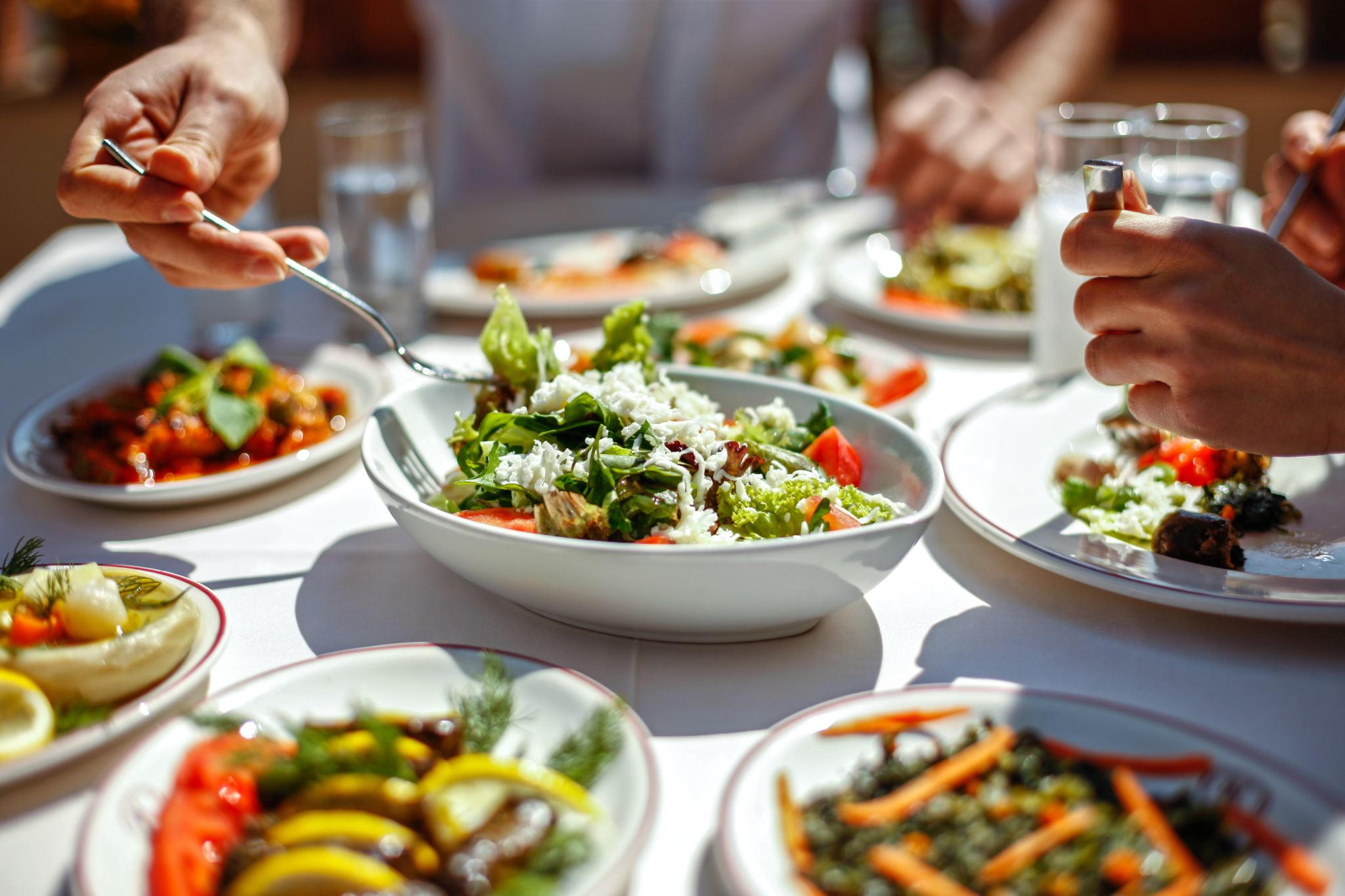 John 4 31 Meanwhile the disciples were urging him,
saying, “Rabbi, eat.” 32 But he said to them, “I 
have food  to eat that you do not know 
about.” 33 So the disciples said  to one
another, “Has anyone brought him 
something to eat?” 34 Jesus said to 
them, “My food is to do the will of
 him who sent me and to 
accomplish his work.
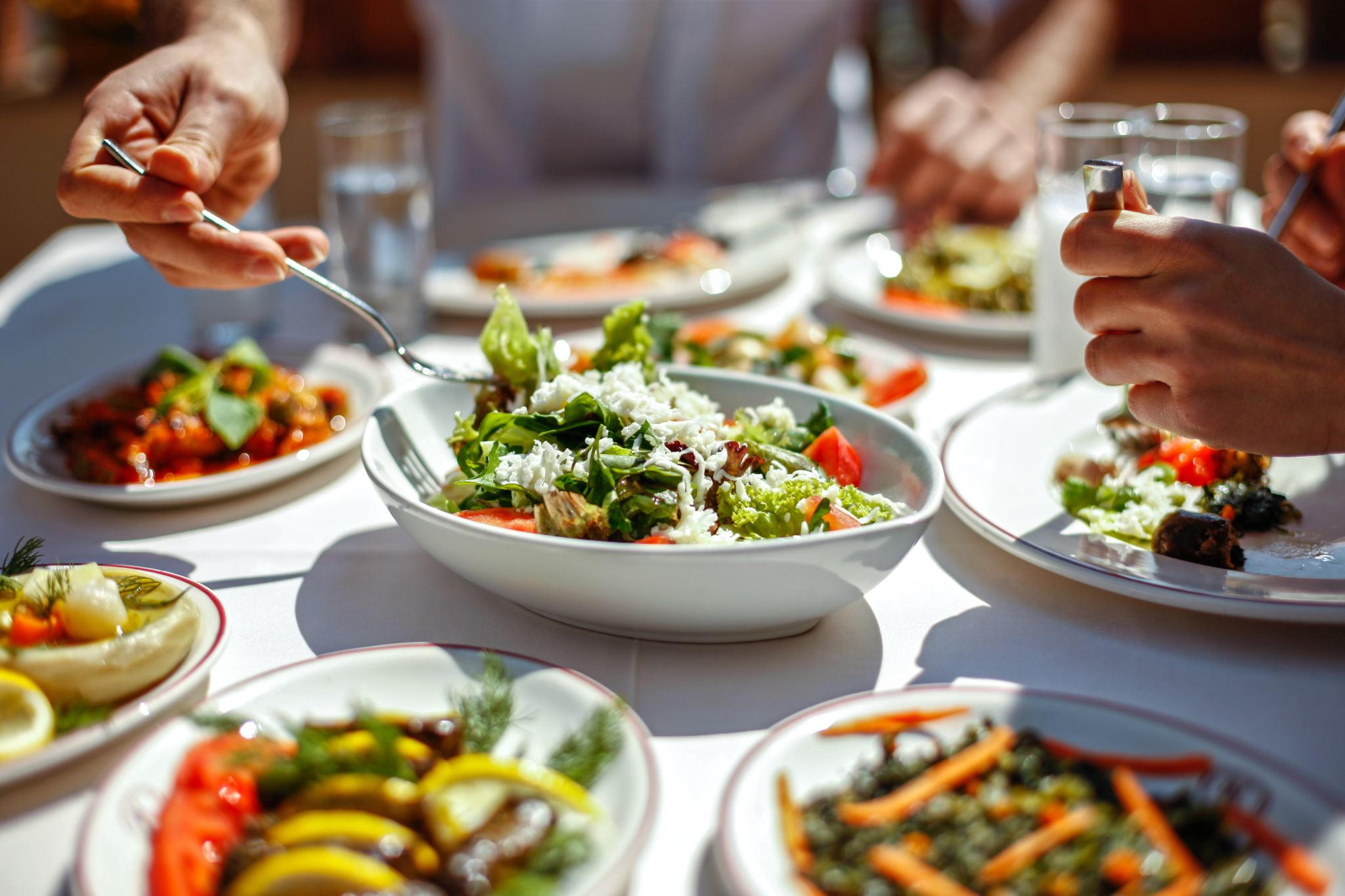 Jesus’ joy came from doing the Father’s will, 
and the joy of disciples will come
from doing what Jesus commands them

Kruse, C. G. (2003). 
John: an introduction and 
commentary (Vol. 4, p. 316). 
InterVarsity Press.
9 “As the Father has loved me, so have I loved you. Now remain in my love. 10 If you keep my commands, you will remain in my love, just as I have kept my Father’s commands and remain in his love. 11 I have told you this so that my joy may be in you and that your joy may be complete. 12 My command is this: Love each other as I have loved you. 13 Greater love has no one than this: to lay down one’s life for one’s friends.
Staying in Sync with the Source (1-8)
Spreading the Love (9-17)
True, selfless love for others stems from our connection to Christ.
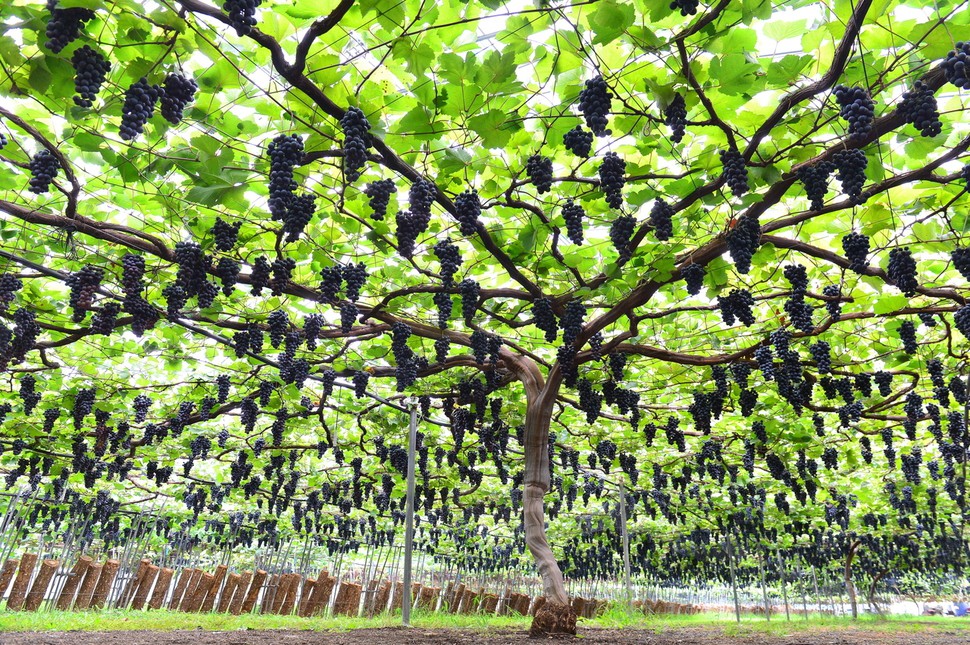 Remain In Me:  Living and Loving through Christ
John 15:1-17
[Speaker Notes: https://www.flickr.com/photos/4thglryofgod/8609030890]
14 You  are  my  friends  if  you  do  what   I   command.
Ch 14    love 				=> keep my commandments 
Ch 15   keep my commands  	=> remain in my love 
CH 15  keep my commands	=> are my friends
14 You  are  my  friends  if  you  do  what   I   command. 
15 I no longer call you servants, because a servant does not know his master’s business. Instead, I have called you friends, for everything that I learned from my Father I have made known to you. 16 You did not choose me, but I chose you and appointed you so that you might go and bear fruit—fruit that will last—and so that whatever you ask in my name the Father will give you. 17 This is my command: Love each other.
14 If I then, your Lord and Teacher, have washed your feet, you also ought to wash one another's feet. 15 For I have given you an example, that you also should do just as I have done to you.  16 Truly, truly, I say to you, a servant is not greater than his master, nor is a messenger greater than the one who sent him.
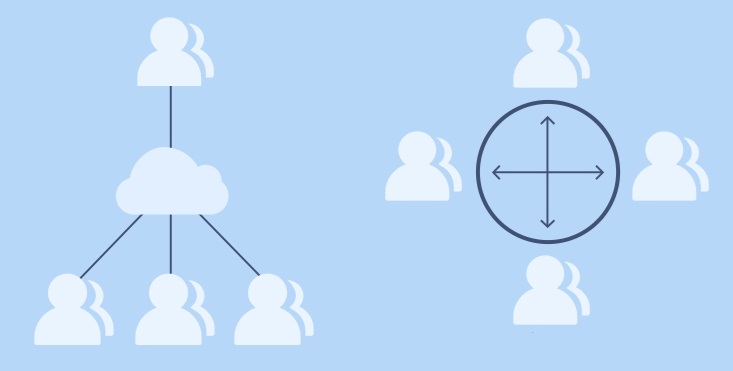 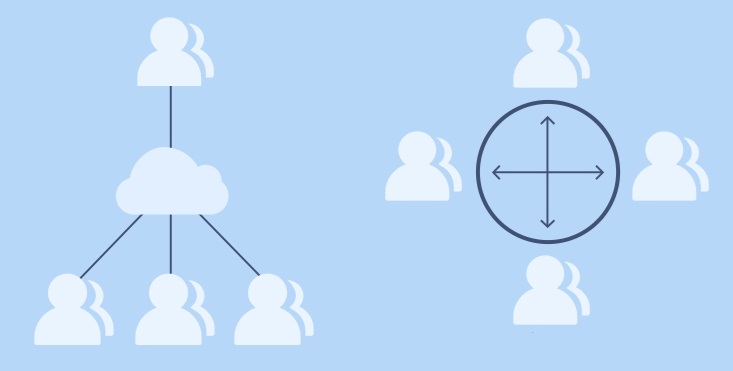 15 I no longer call you servants, because a servant does not know his master’s business. Instead, I have called you friends, for everything that I learned from my Father I have made known to you.
14 You  are  my  friends  if  you  do  what   I   command. 
15 I no longer call you servants, because a servant does not know his master’s business. Instead, I have called you friends, for everything that I learned from my Father I have made known to you. 16 You did not choose me, but I chose you and appointed you so that you might go and bear fruit—fruit that will last—and so that whatever you ask in my name the Father will give you. 17 This is my command: Love each other.
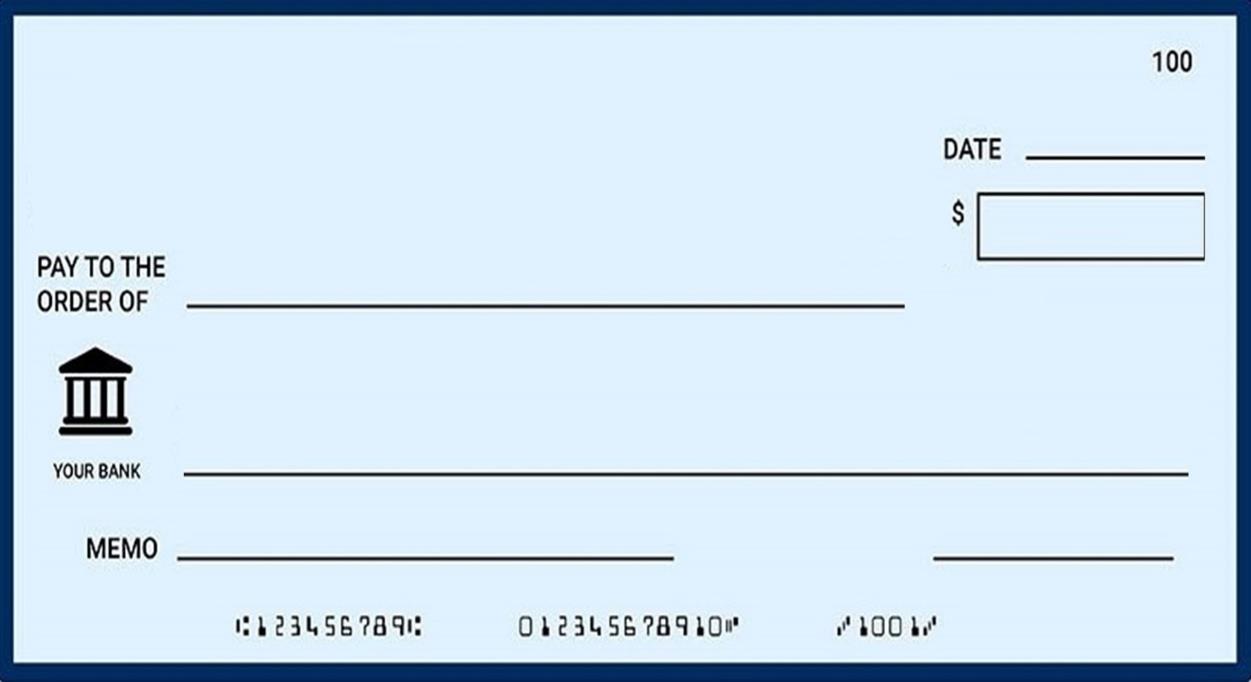 16 . . . I chose you and appointed you so that you might go and bear fruit—fruit that will last—
and so that whatever you ask in my name the Father will give you. .
John 15:16
Signature
[Speaker Notes: https://onlinecheckwriter.com/what-is-a-blank-check/]
14 You  are  my  friends  if  you  do  what   I   command. 
15 I no longer call you servants, because a servant does not know his master’s business. Instead, I have called you friends, for everything that I learned from my Father I have made known to you. 16 You did not choose me, but I chose you and appointed you so that you might go and bear fruit—fruit that will last—and so that whatever you ask in my name the Father will give you. 17 This is my command: Love each other.
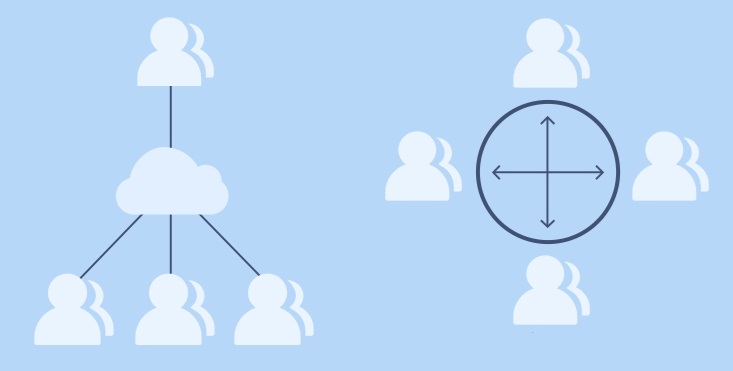 How can we love one another?
7 But if we are living in the light, as God is in the light, then we have fellowship with each other, and the blood of Jesus, his Son, cleanses us from all sin.

8 If we claim we have no sin, we are only fooling ourselves and not living in the truth. 9 But if we confess our sins to him, he is faithful and just to forgive us our sins and to cleanse us from all wickedness.

1 John 1:7-9
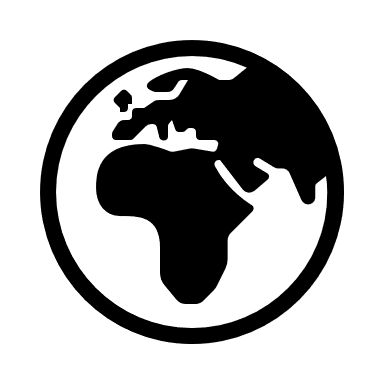 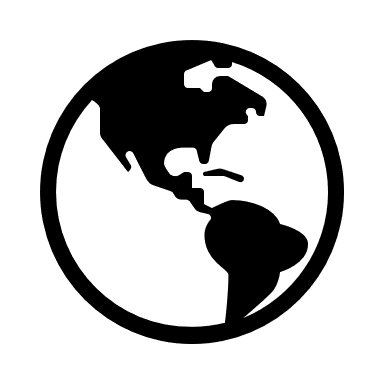